Partner Training
Single Family Development
Definitions
This Photo by Unknown Author is licensed under CC BY-SA
CHDO. No, really! What is it?
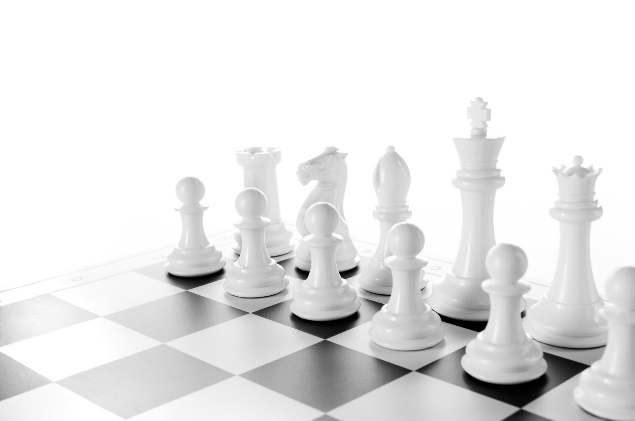 Nonprofit, community development organization
Primary purpose = affordable housing
Must meet HUD criteria
Public Jurisdictions (PJs) must set aside at least 15% for CHDOs.
How does it work?
TDC = $200,000Sales Price = $180,000
HOME Financing = $200,000
Development Gap = $20,000
Direct Subsidy = $40,000

CHDO Proceeds or Program Income = $140,000
What are CHDO Proceeds?
How hard is it to track CHDO Proceeds?
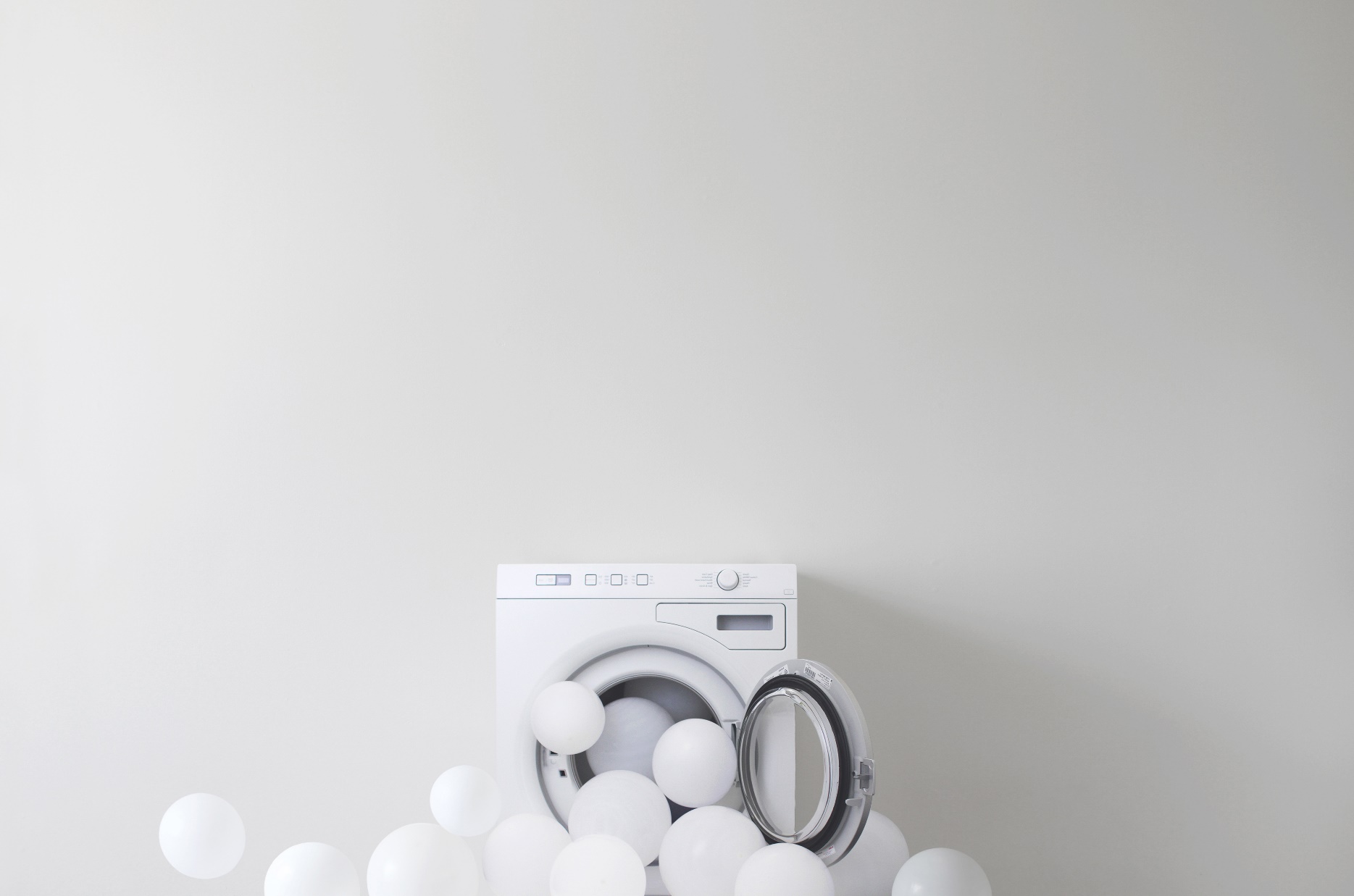 Washing sounds scary!
CHDO Proceeds can be used.
CHDO Operating
HOME-eligible activities
Other housing activities to benefit low-income families
Once they are used in a project (washed), they lose their HOME identity and can be used as revenue.
Example of Washing CHDO Proceeds
TDC = $200,000Sales Price = $180,000
CHDO Proceeds = $150,000AHTF= $50,000
Development Gap (AHTF) = $20,000Direct Subsidy (AHTF + CHDO Proceeds) = $40,000
CHDO Proceeds Washed = $140,000
Visit KHC’s HCA Help Desk and look under Homebuyer New Development for Habitat trainings.
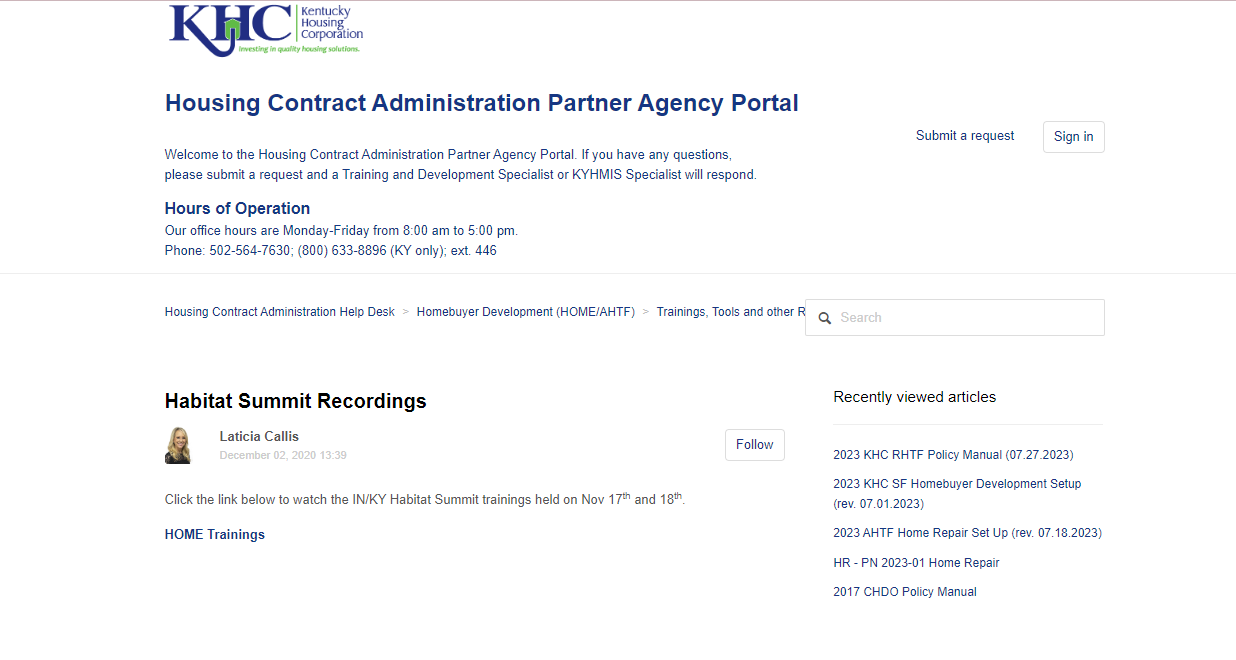 CHDO Training
CHDO Operating
The Process
The Process (continued)
5. HOME Developer Written agreement is processed . . . 
KHC will draft and send to you for review and signature. 
You send back to KHC.
6. KHC loads into IDIS.
7. KHC sends activity approval/release of funds with executed DWA.
8. Construction + Inspections begin.
Case Study: Set-Up & PCR
See Set-up and PCR.
Learning Opportunities
This Photo by Unknown Author is licensed under CC BY-SA
Submitting Closing Docs
Find KHC’s Closing docs listed on Help Desk
Complete closing docs and send to hcadev@kyhousing.org for KHC to review.
KHC will send closing doc review approval and PCR can be submitted in draw system.

NOTE: All mortgage/notes/deed restrictions must be executed at closing not set-up.